Energy from a wave
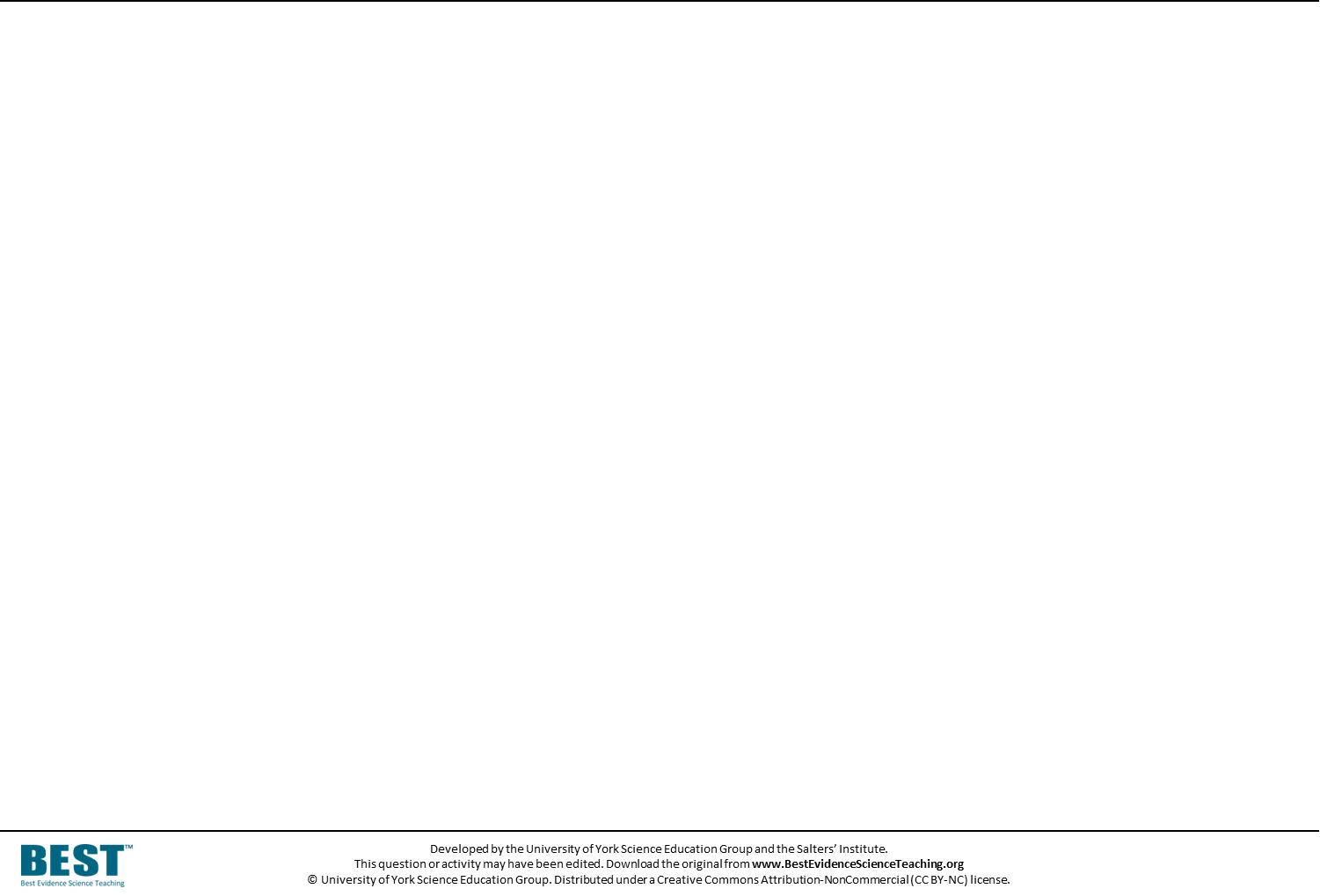 As the wave moves forward, it makes the ball move up and down.
The wave transfers energy to the ball.
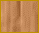 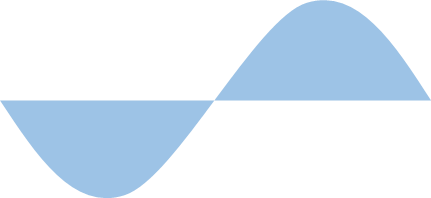 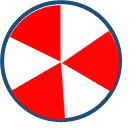 Energy from a wave
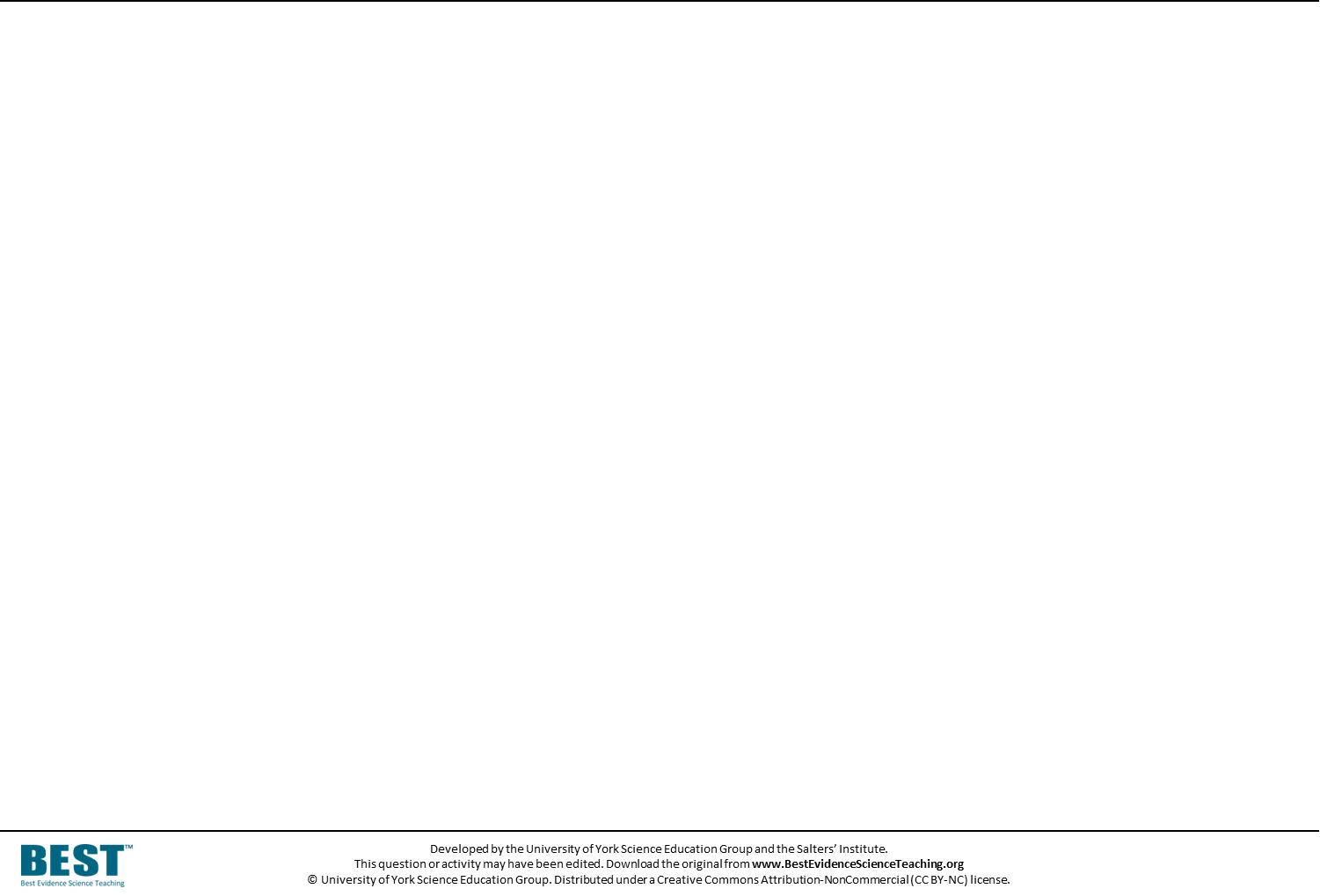 a. Which wave transfers energy to the ball most quickly?
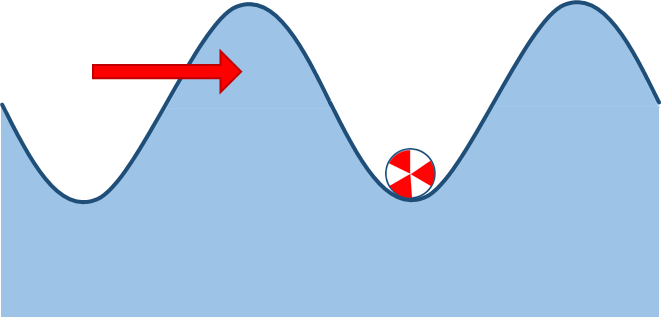 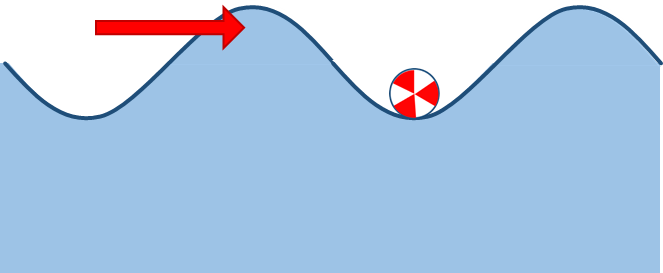 A
B
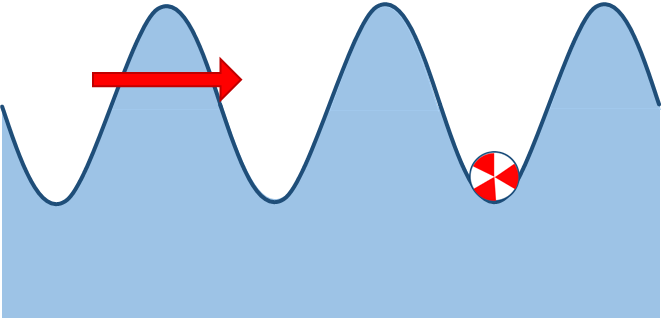 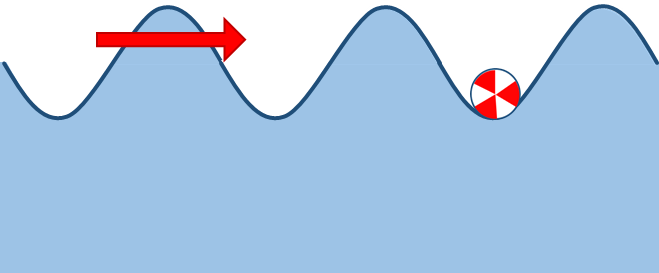 C
D
Energy from a wave
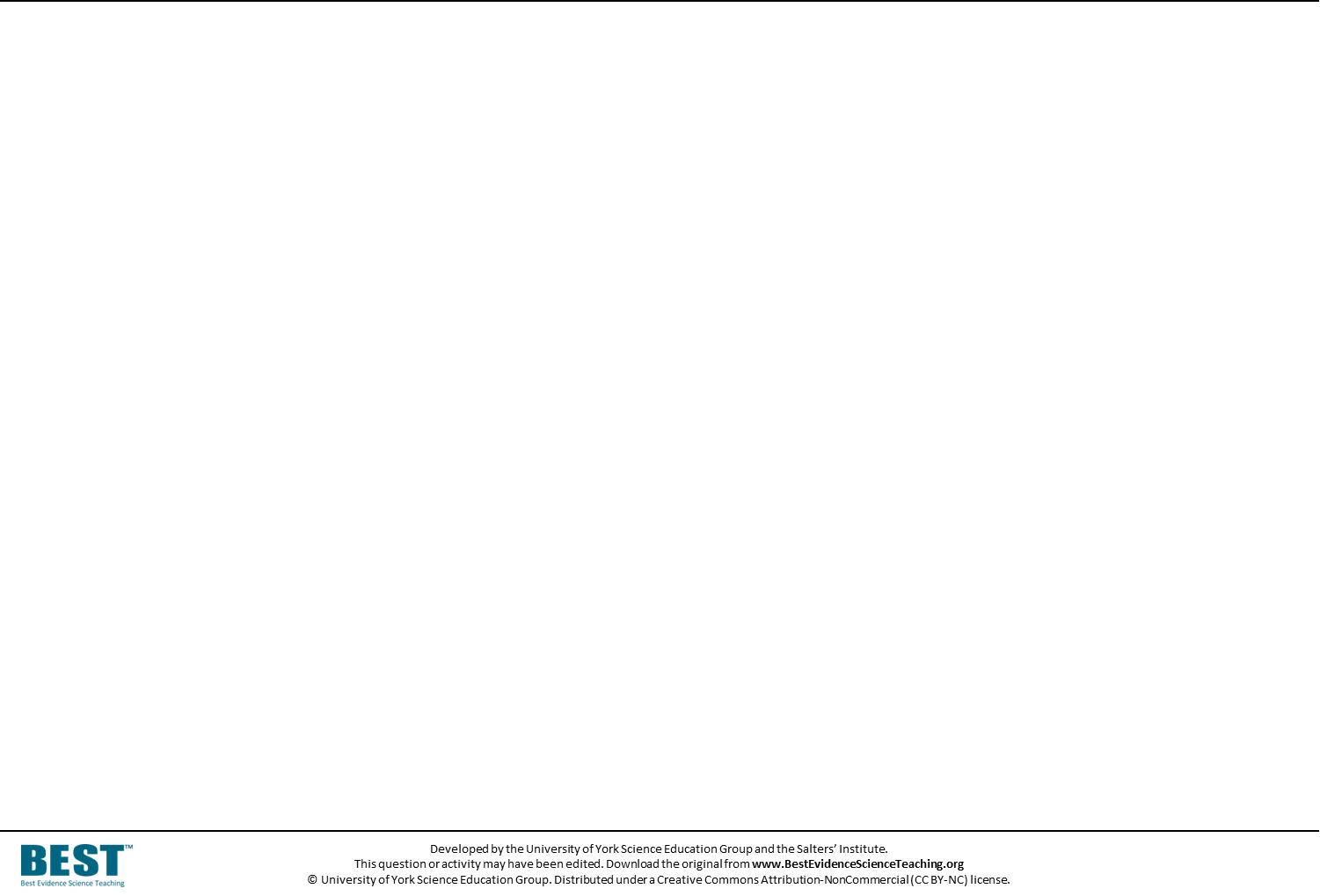 b.	What is the best reason for your last answer?
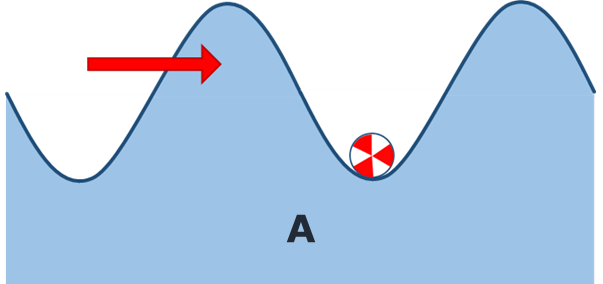 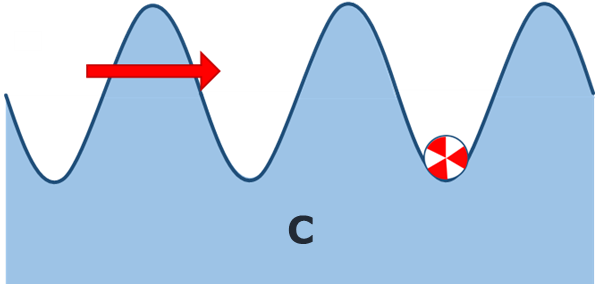 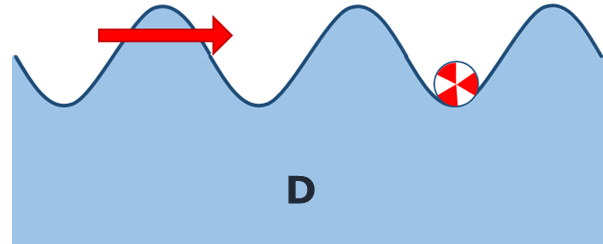 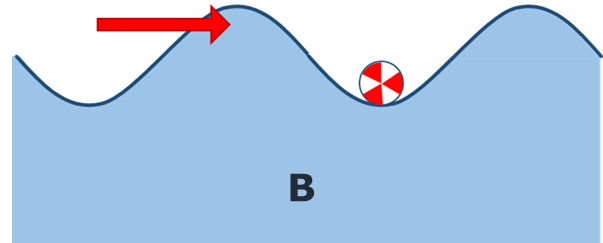 This wave contains most water.
A
This wave makes the ball move most quickly.
B
This wave contains most energy.
C
This wave hits the ball with most force.
D